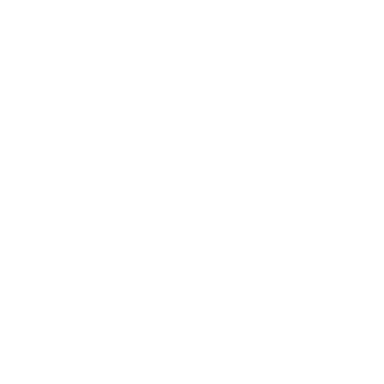 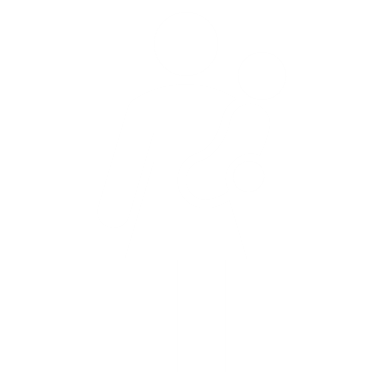 Families and households
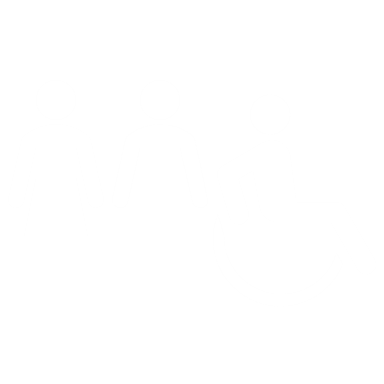 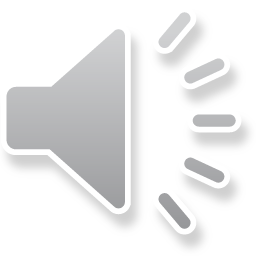 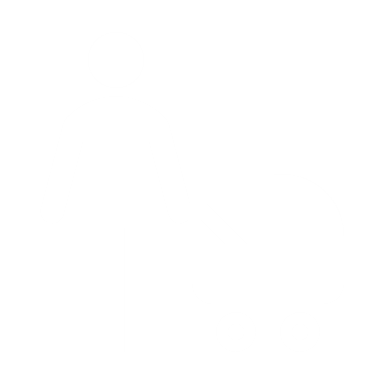 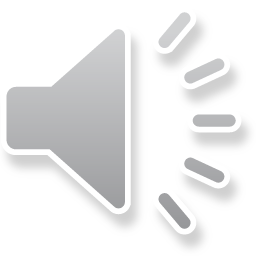 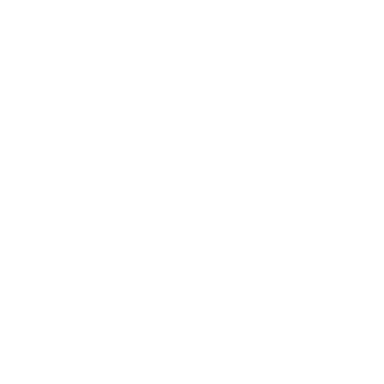 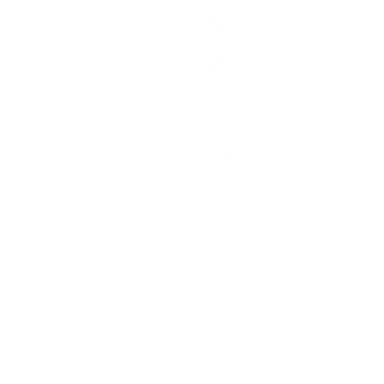 … the foundation of society
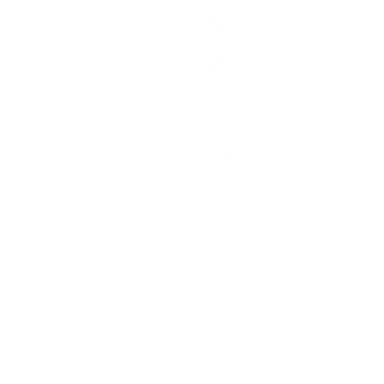 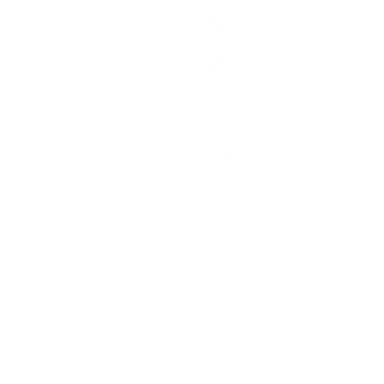 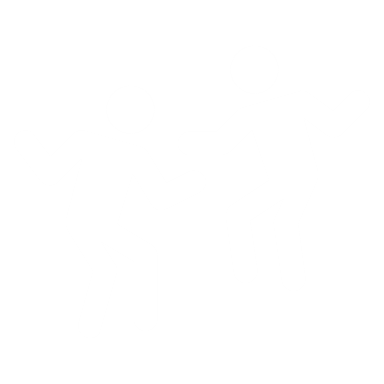 So what does a thriving family look like?
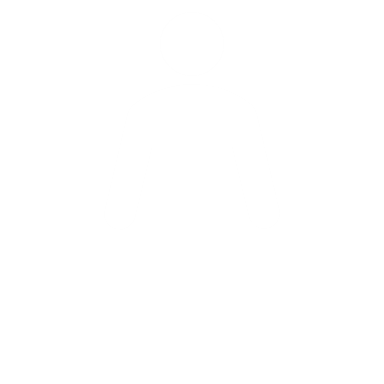 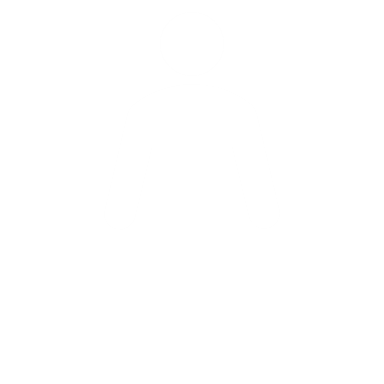 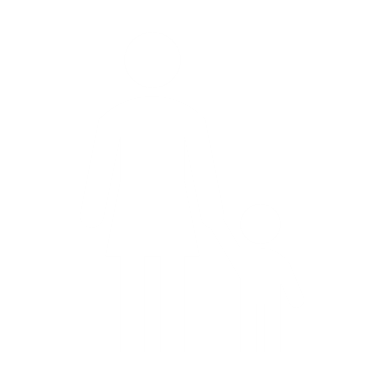 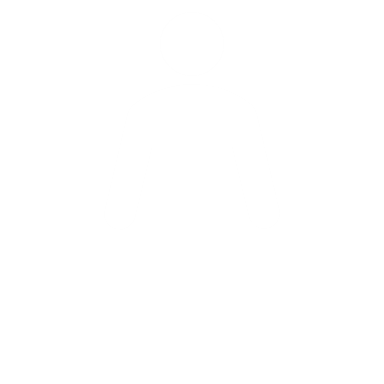 Families and households come in all shapes and sizes.
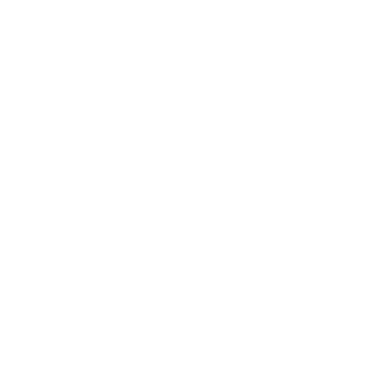 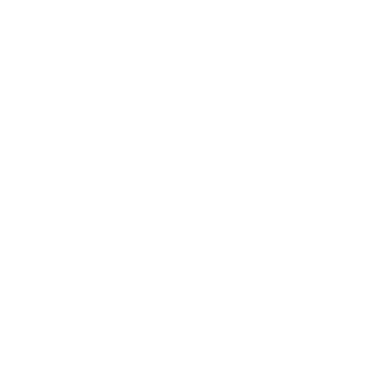 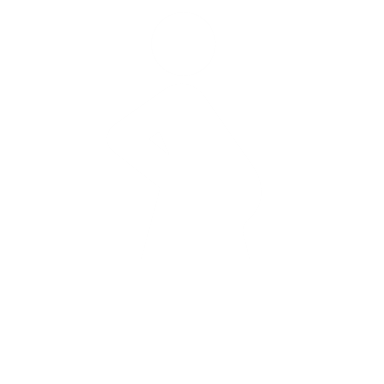 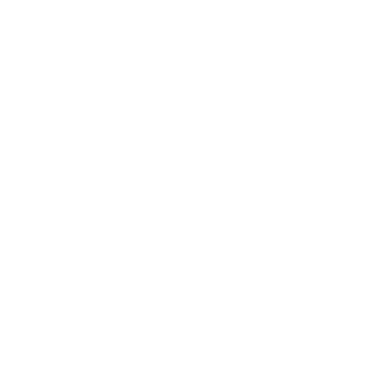 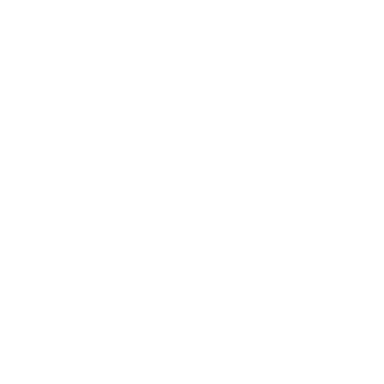 They come in all shapes and sizes.
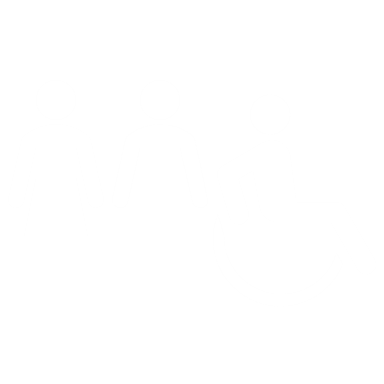 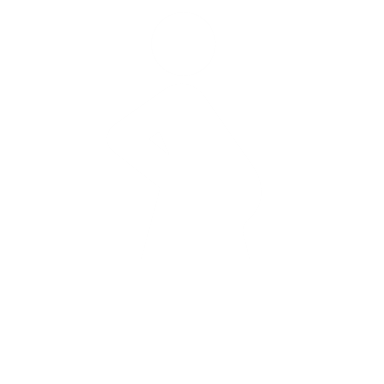 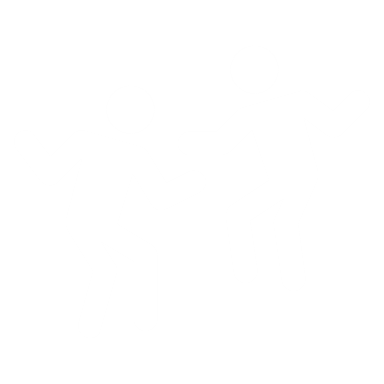 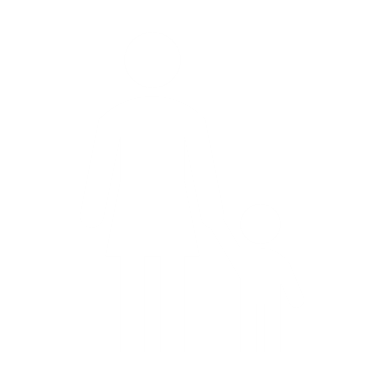 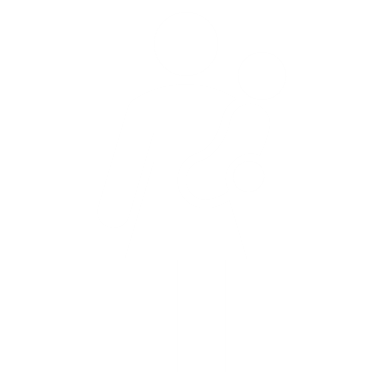 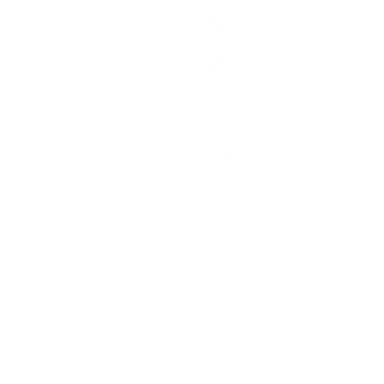 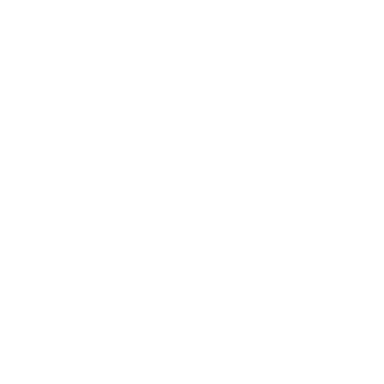 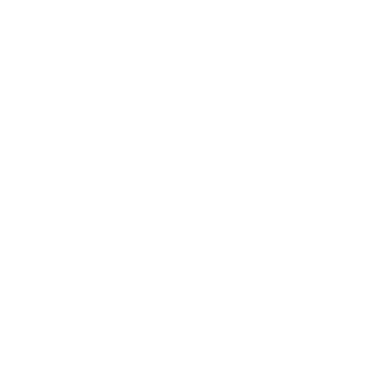 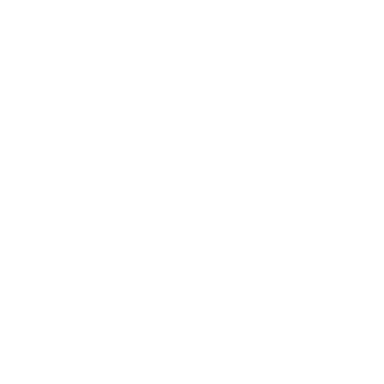 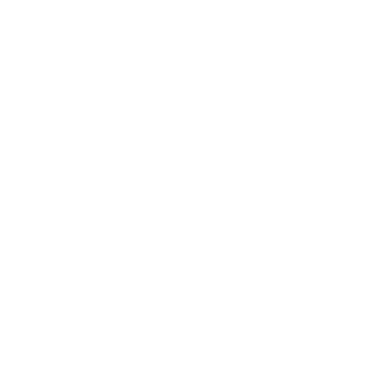 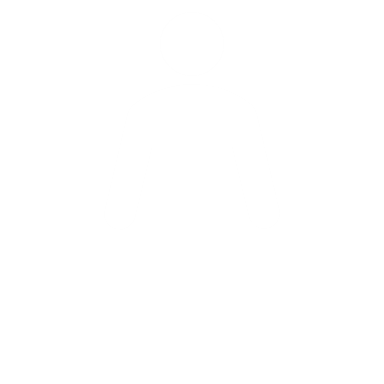 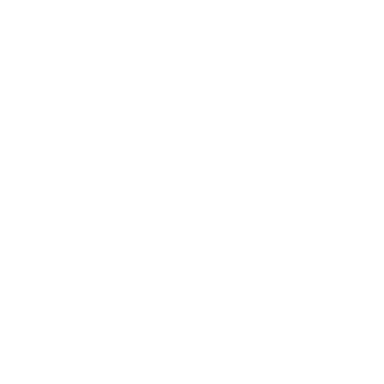 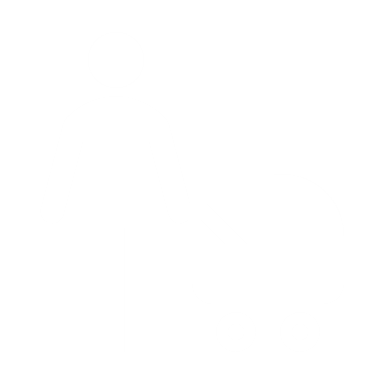 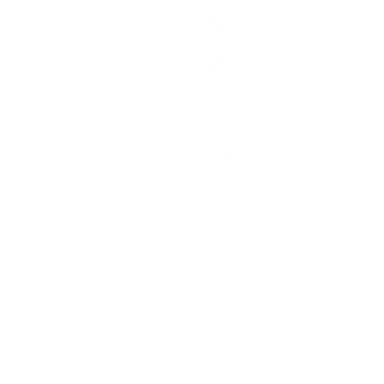 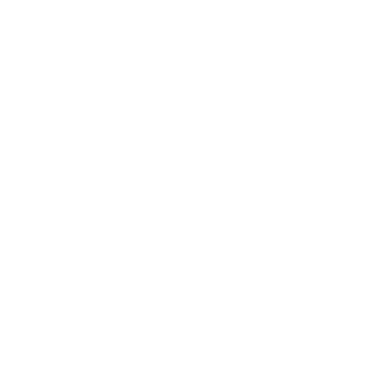 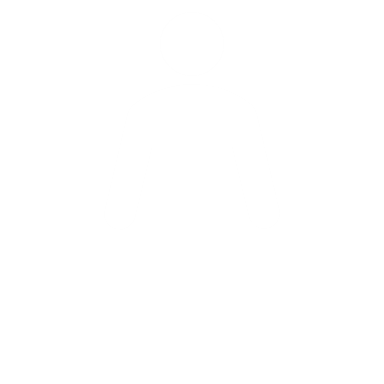 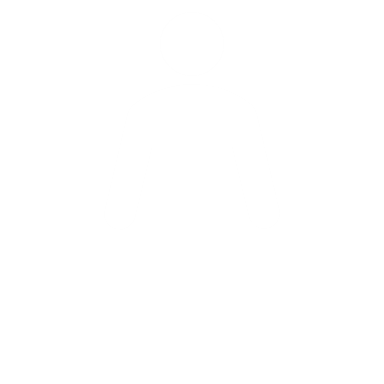 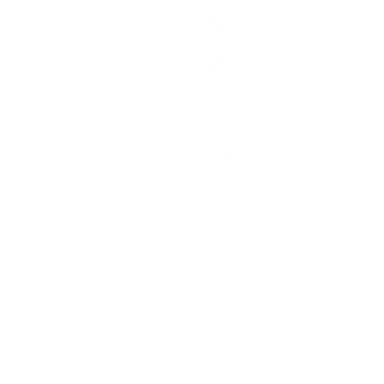 What helps a family thrive?
Having fun together?
What helps a family thrive?
Health and fitness?
Growing faith in Jesus?
What helps a family thrive?
Having fun together?
Health and fitness?
What helps a family thrive?
Having fun together?
Growing faith in Jesus?
Health and fitness?
What does the Bible say?
Deuteronomy 6:5-9
What does the Bible say?
Deuteronomy 6:5-9
Love the Lord your God with all your heart and with all your soul and with all your strength.
These commandments that I give you today are to be on your hearts.
What does the Bible say to families and households?
Deuteronomy 6:5-9
Love the Lord your God with all your heart and with all your soul and with all your strength.
These commandments that I give you today are to be on your hearts.
What does the Bible say to families and households?
Deuteronomy 6:5-9
Love the Lord your God with all your heart and with all your soul and with all your strength.
These commandments that I give you today are to be on your hearts.
Impress them on your children
What does the Bible say to families and households?
Deuteronomy 6:5-9
Love the Lord your God with all your heart and with all your soul and with all your strength.
These commandments that I give you today are to be on your hearts.
Impress them on your children
Talk about them when you sit at home
What does the Bible say to families and households?
Deuteronomy 6:5-9
Love the Lord your God with all your heart and with all your soul and with all your strength.
These commandments that I give you today are to be on your hearts.
Impress them on your children
Talk about them when you sit at home
and when you walk along the road
What does the Bible say to families and households?
Deuteronomy 6:5-9
Love the Lord your God with all your heart and with all your soul and with all your strength.
These commandments that I give you today are to be on your hearts.
Impress them on your children
Talk about them when you sit at home
and when you walk along the road
when you lie down and when you get up
What does the Bible say to families and households?
Deuteronomy 6:5-9
Love the Lord your God with all your heart and with all your soul and with all your strength.
These commandments that I give you today are to be on your hearts.
Impress them on your children
Talk about them when you sit at home
and when you walk along the road
when you lie down and when you get up
Tie them
Make them
Write them
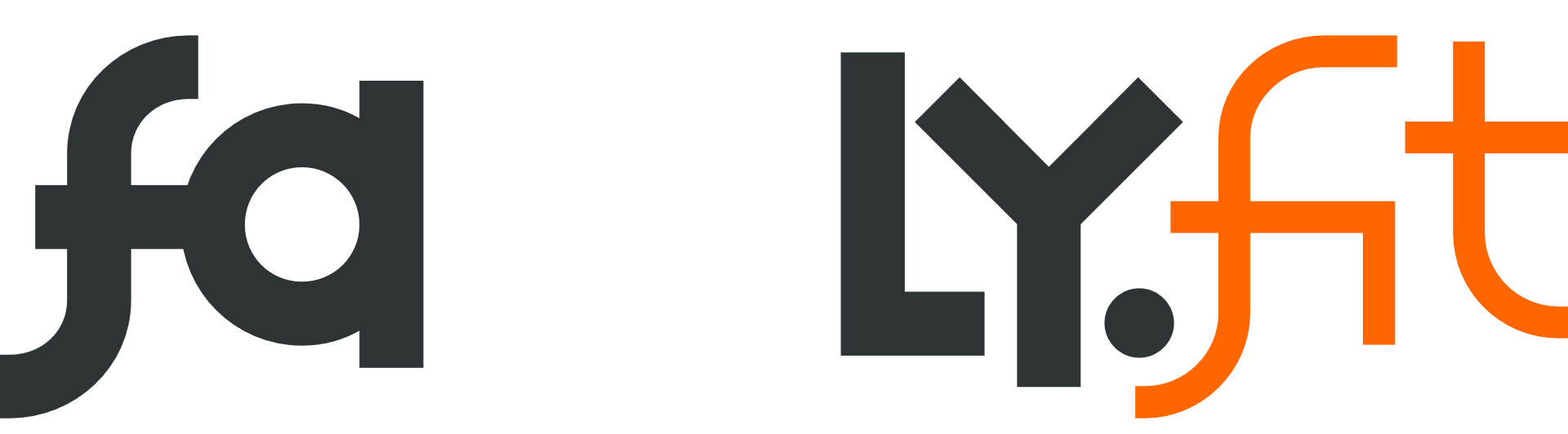 brings together
family
fitness
faith
fun
& households
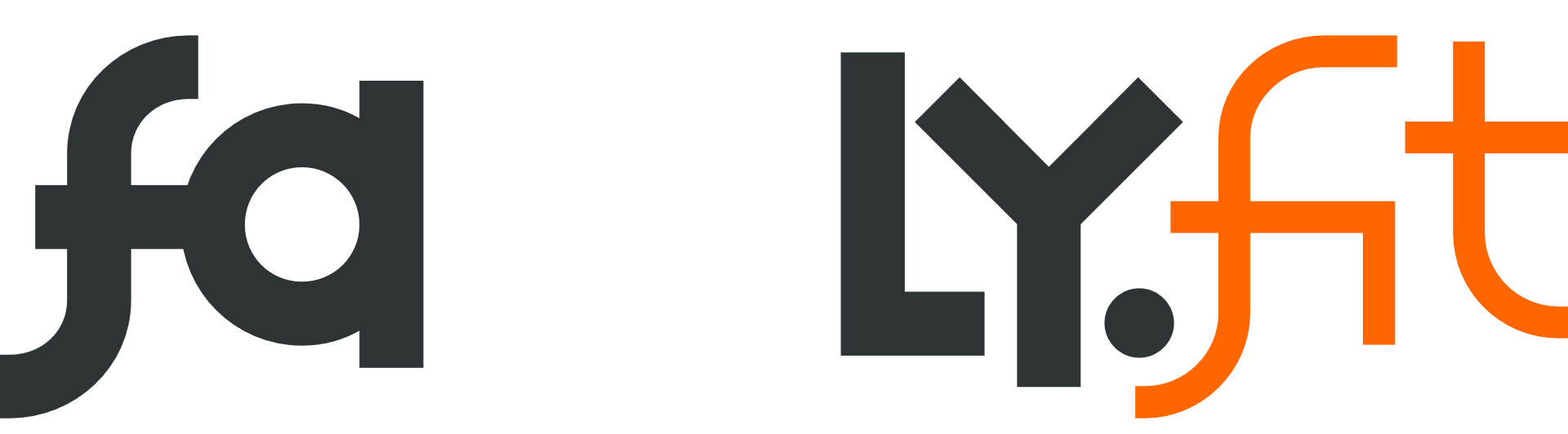 Families are involvedworldwide
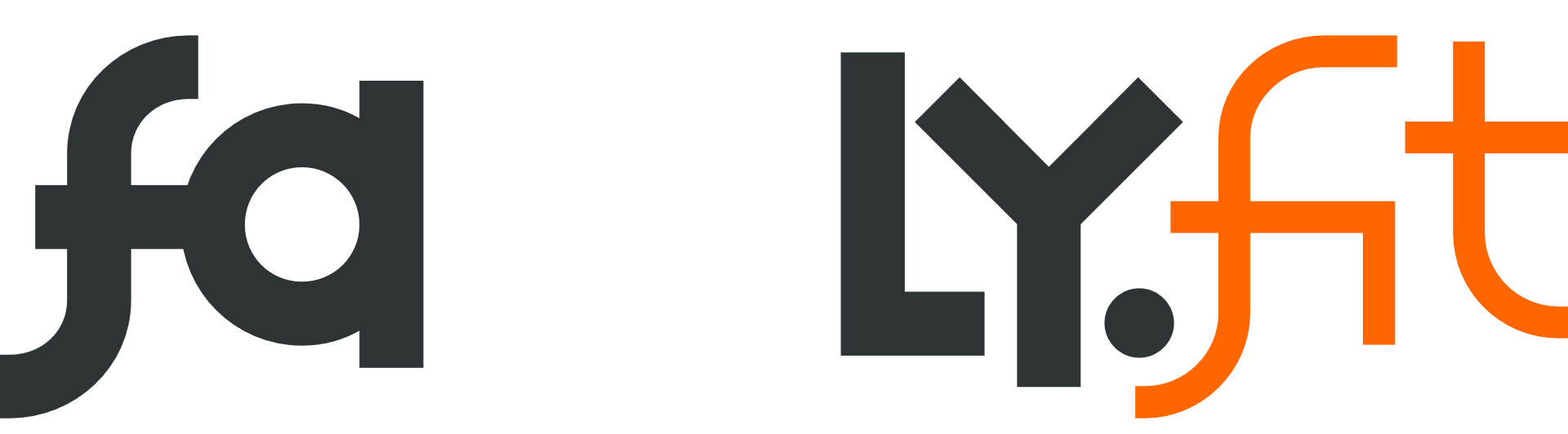 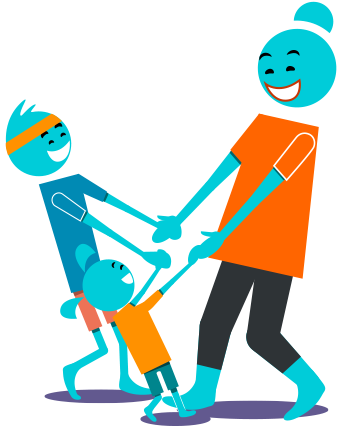 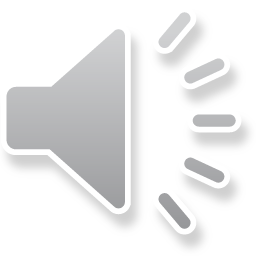 3 simple steps
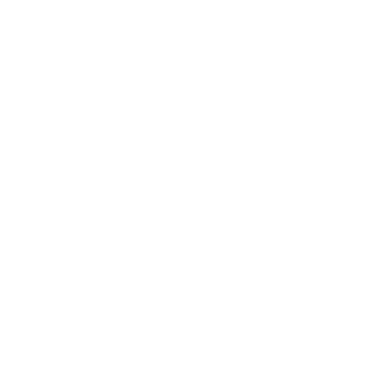 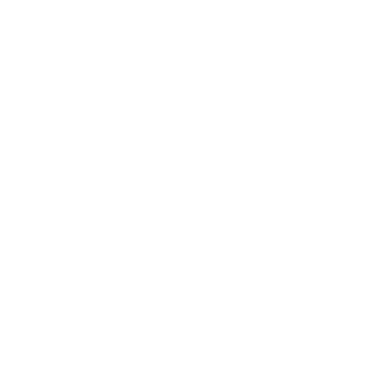 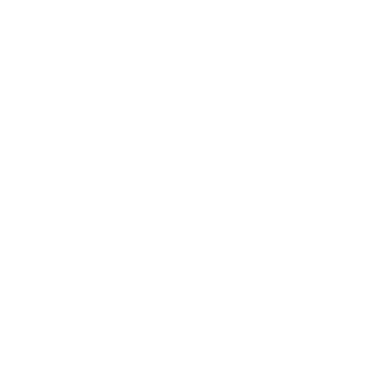 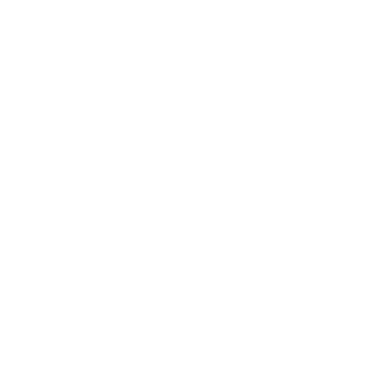 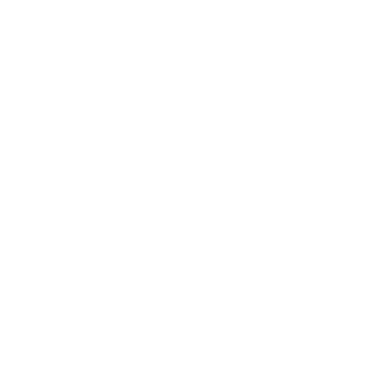 Play & Pray Together
Get activeTogether
Explore theBible
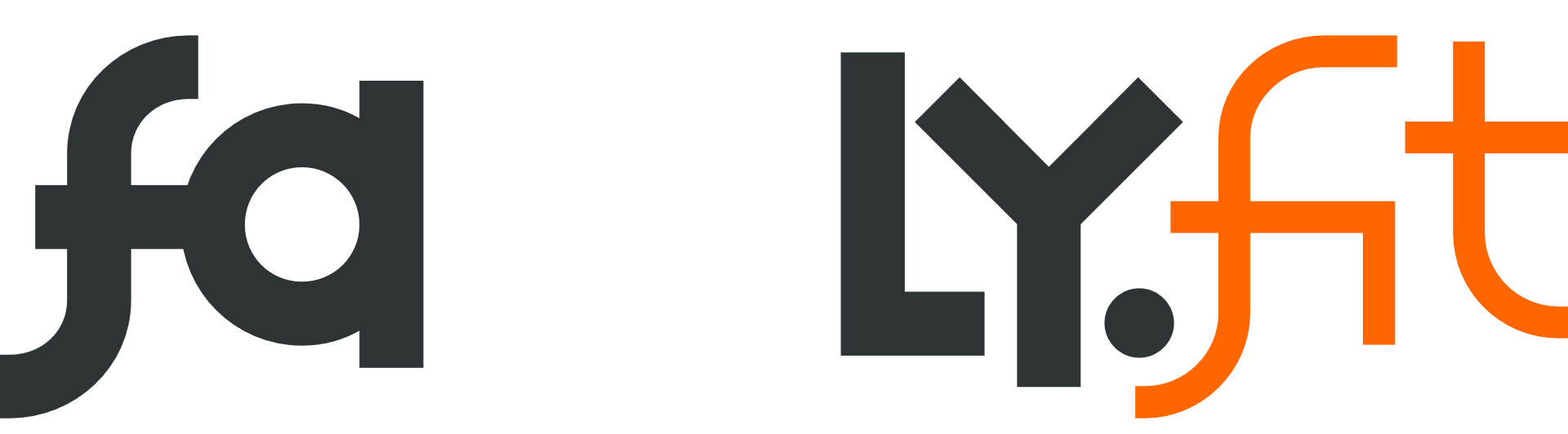 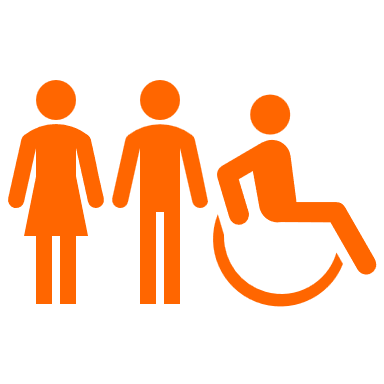 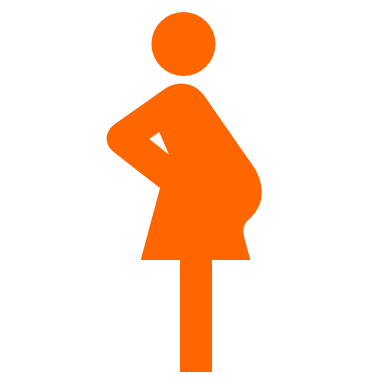 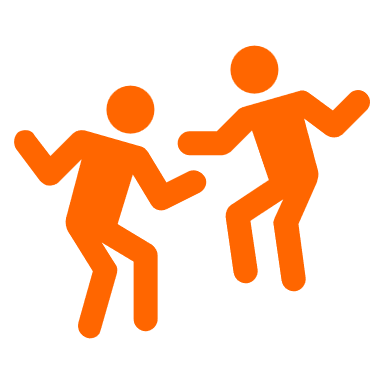 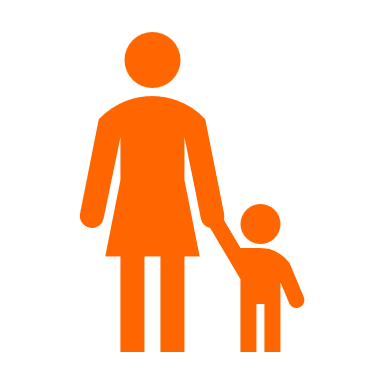 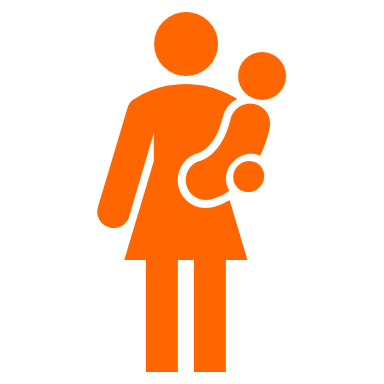 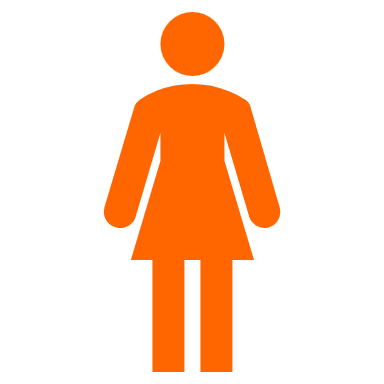 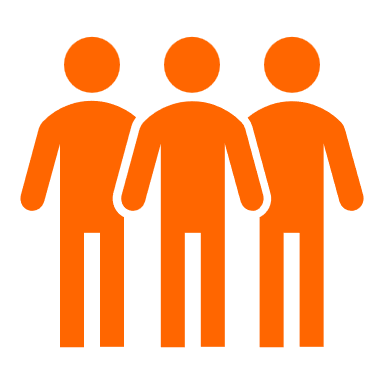 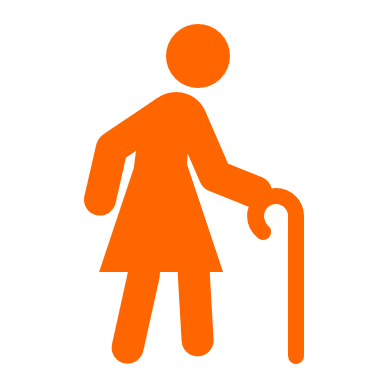 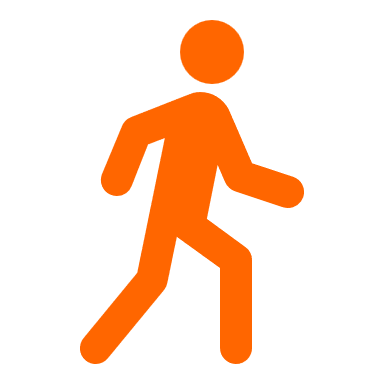 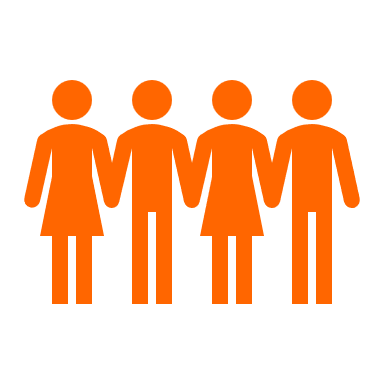 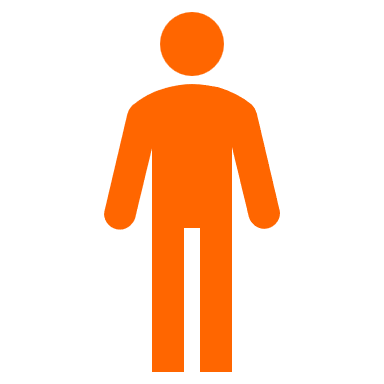 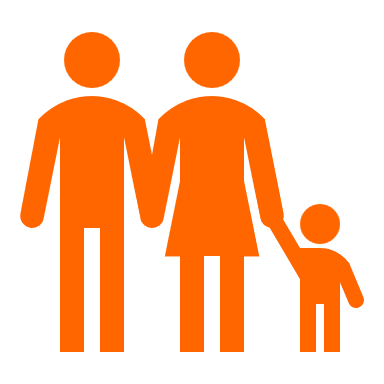 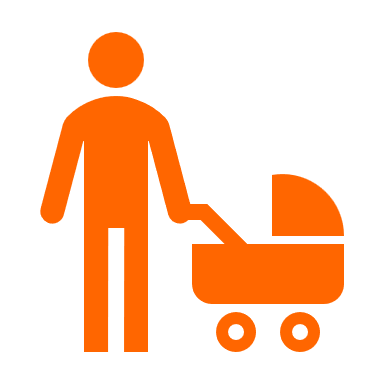 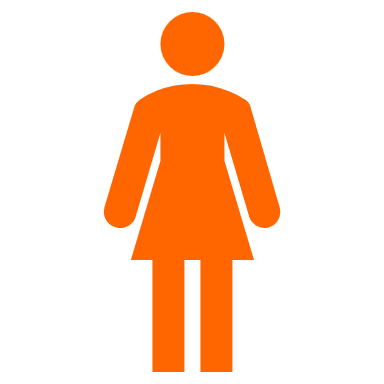 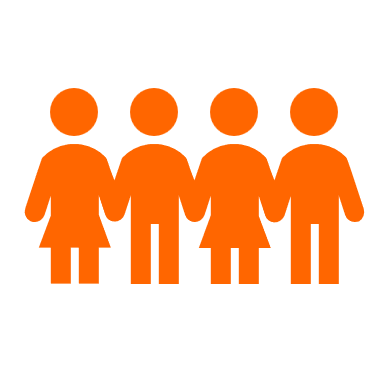 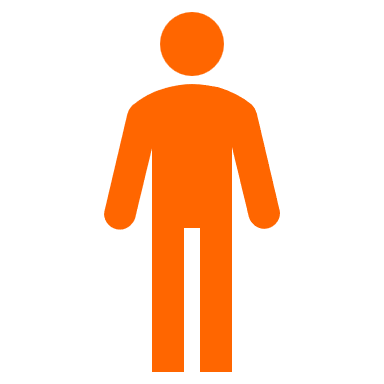 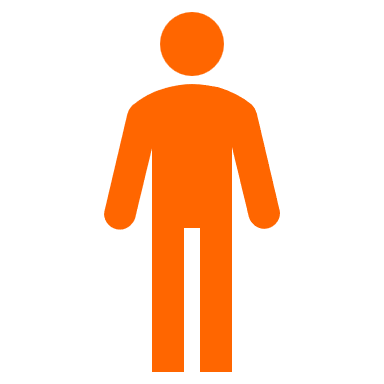 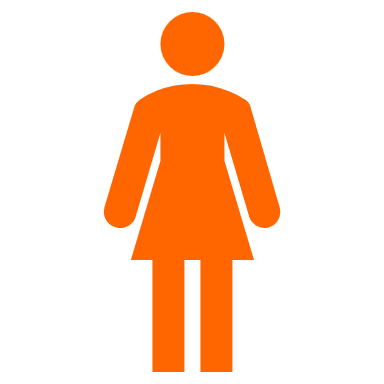 Try it with your family today